Ponovimo:
Veliko početno slovo u imenima naseljenih mjesta, ulica i trgova
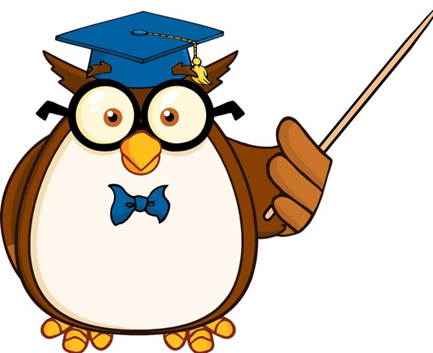 VELIKO POČETNO SLOVO
IMENA:  Ana, Ivan, Marin,Sanja
PREZIMENA:  Slavić, Barišić,Vuković
NAZIVI NASELJA: Požega
		        Slavonski Brod
		        Staro Petrovo Selo
		        Novo Selo
NAZIVI    ULICA: Ulica Stjepana Radića, 
		      Ulica hrvatskih branitelja,
 		      Splitska ulica,	
		      Trg kralja Krešimira, 
		      Cvjetni trg
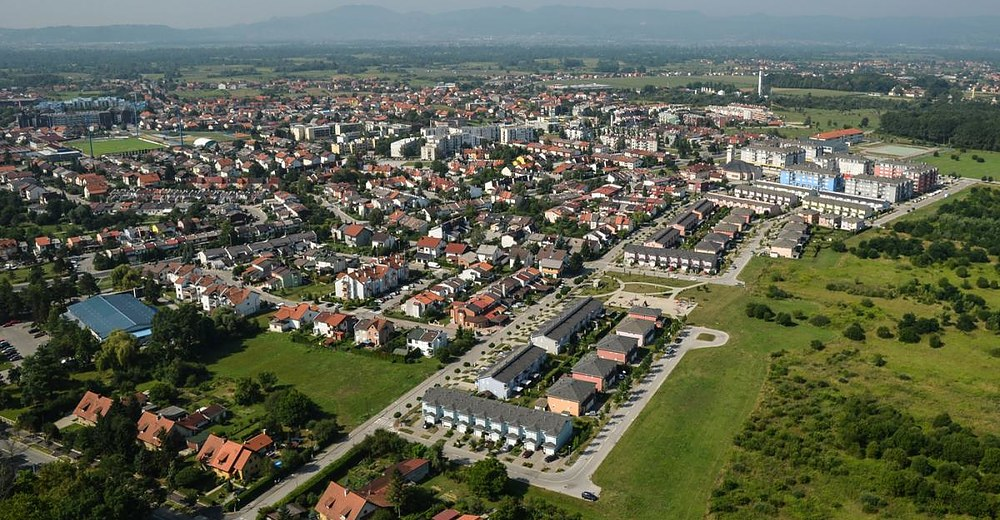 Dubrovnik
                                Kaštel Novi
                       Osijek
                                 Nova Kapela
                                 Srednje Selo
                                    Nova Gradiška

IMENA NASELJA
    Sve riječi u imenima naselja pišu se velikim početnim slovom osim riječi i, u, na i pod .
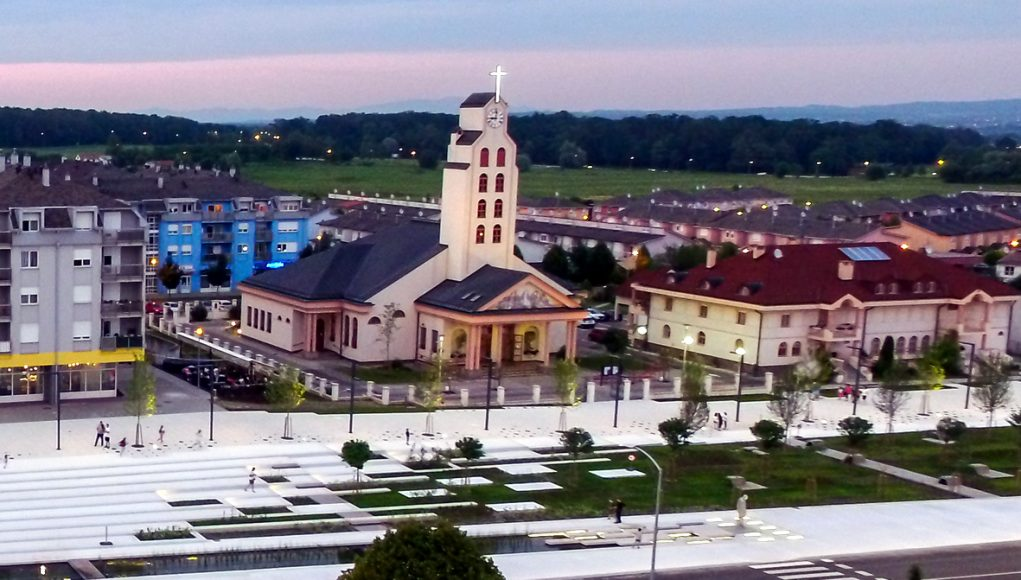 Ulica Stjepana Radića
Trg Ivana Meštrovića
Ulica kralja Tomislava
Trg bana Josipa Jelačića
Vukovarska ulica
Cvjetni trg
IMENA ULICA I TRGOVA
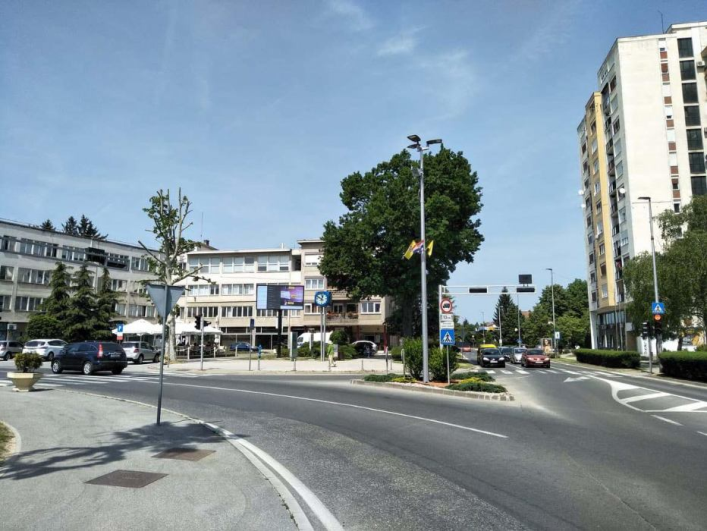 Imena  ulica  i   trgova  pišu  se   velikim  početnim  slovom.
Ako  je  u  imenu  ulice  ili  trga  više  riječi, velikim  početnim  slovom pišemo samo prvu riječ i vlastita   imena.
Tekst sa idućeg slajda prepiši u bilježnicu pisanim slovima pazeći na veliko početno slovo na početku rečenice i u imenima.
Zamoli roditelje da mi pošalju fotografiju prepisanog teksta.
 četvrtak ćeš dobiti sličan i nešto kraći tekst koji će biti za ocjenu.
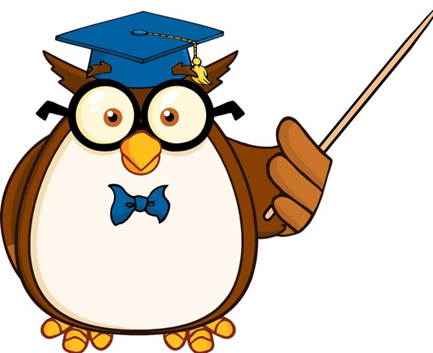 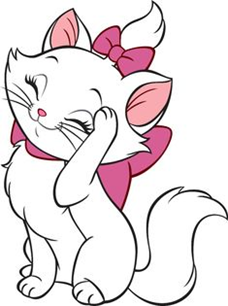 MAČAK SIVKO ZALJUBIO SE U MAČKICU MIŠKU.     MIŠKA JE STANOVALA U RADIĆEVOJ ULICI, A SIVKO U ULICI JANKA DRAŠKOVIĆA. SVAKOG JUTRA PROLAZIO JE TRGOM BANA JOSIPA JELAČIĆA. NA TRŽNICI JE KUPOVAO RIBU KOJA JE STIZALA SVAKO JUTRO IZ NOVOG VINODOLSKOG.
JEDNOG DANA SIVKO JE POZVAO MIŠKU U ŠETNJU ZAGREBAČKIM ULICAMA. NA TRGU PETRA PRERADOVIĆA SJEDILI SU POKRAJ FONTANE. NA TRGU KRALJA TOMISLAVA DIVILI SU SE CVIJEĆU. U ZVONIMIROVOJ ULICI JELI SU MAČJI SLADOLED.
MIŠKA I SIVKO SU SE UBRZO VJENČALI. OTIŠLI SU NA BRAČNO PUTOVANJE NA OTOK KRK. DO SPLITA SU PUTOVALI BRODOM. IZ SPLITA SU VLAKOM DOPUTOVALI U ZAGREB. STIGLI SU U SVOJ NOVI STAN U ULICI BRAĆE RADIĆ KOJA SE NALAZI BLIZU GUNDULIĆEVE ULICE.
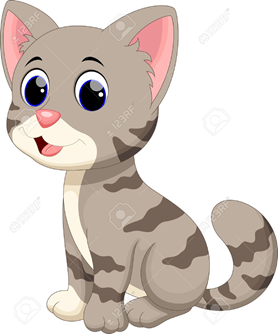